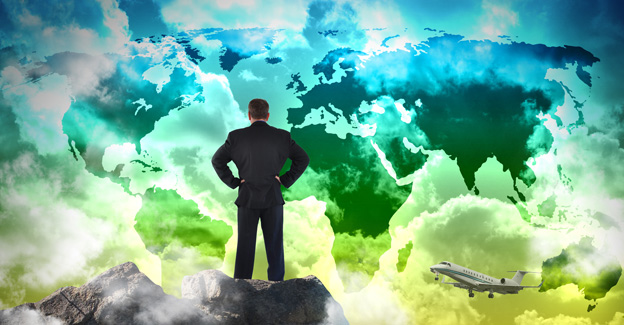 GOING GLOBAL
Globalization
Simply means that the world has become integrated
     economically- look for countries that eliminated trade barriers
     socially,
     politically,
     and culturally, through the advances of:
          technology,
          transportation,
          and communication

Globalization has brought about both positive and negative effects
On the positive side:
     advances in science & technology have allowed businesses to easily cross over territorial lines
     as a result, firms tend to be more productive and competitive
     thereby raising quality of goods, services and the world’s living standards

 Negatively for developed countries …
     firms establish foreign operations to take advantage of low labor costs in poorer countries
Driver to pick a location – how integrated is target country/society. Social, econimic and political integrity
World’s  Most Integrated Countries
Based on 4 factors:
     Economic Integration
          the elimination of trade barriers and import quotas
          preferential trade agreements, free trade areas, etc. e.g. NAFTA
          in periods of economic growth, being integrated is great
          in poor growth periods, integration worsens the situation as individual governments have
             less control over their economies
     Social Contact
          removal of barriers to education
          elimination of gender discrimination
          reducing poverty which blocks access to healthcare, housing, social services & employment
          other barriers that must be removed include low levels of social protection, disparity of 
             wealth, stigma, poor governance and lack of opportunities to participate in policy making
     Political Engagement
          the ability of nations to promote negotiated settlements to conflicts, to provide foreign aid,
             to respect treaties and foreign organizations & to engage in peacekeeping activities
     Cultural Integration
          movement of minority groups into the mainstream societies
          requires proficiency in a common language, acceptance of laws and adoption of a common
             set of values
          when members are being transparent in all of their various work, personal, faith and local
             community interactions without any members giving up their culture

Singapore & Hong Kong are the world’s most integrated countries; the USA and Canada are 7th & 8th
Global Economic Integration
Stages of economic integration around the World:(each country colored according to the most advanced agreement in which it participates. 
        Economic and Monetary Union (ICSME/EC$, EU/€)
        Economic Union (CSME, EU)
        Customs and Monetary Union (CEMAC/franc, UEMOA/franc)
        Common Market (EEA, EFTA, CES)
        Customs Union (CAN, CUBKR, EAC, EUCU, MERCOSUR, SACU)
        Multilateral Free Trade Area (AFTA, CEFTA, CISFTA, COMESA, GAFTA, GCC, NAFTA, SAFTA, SICA, TPP)
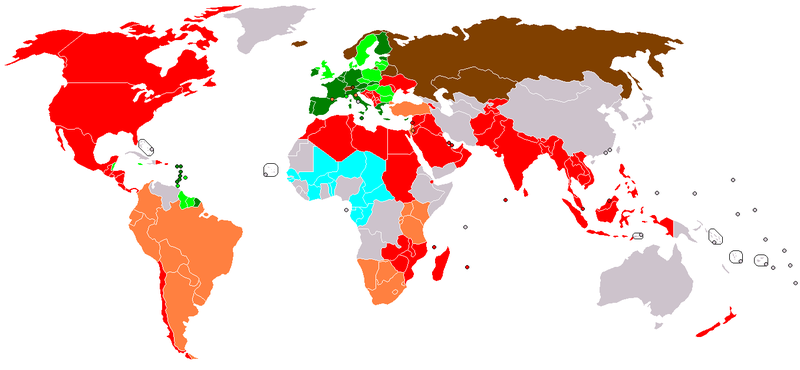 Major Regional Trading Blocs
EU (European Union)
     27 nations
     400 million people
     free movement of goods & people among EU countries
     “Fortress Europe” – a market giving preference to insiders
ASEAN (Association of Southeast Asian Nations)
     13 countries
     manufacturing accounts for 30% of the GDP of Asia’s emerging markets
     Australia & New Zealand have signed a friendship treaty with Southeast Asia
SAARC (South Asia Association of Regional Cooperation)
     7 countries – Bangladesh, Bhutan, India, the Maldives, Nepal, Pakistan & Sri Lanka
     1.5 billion people
NAFTA (North American Free Trade Agreement)
     between Canada, the U.S.A. and Mexico
     421 million consumers
DR-CAFTA (Dominion Republic & Central America Free Trade Agreement)
     between the U.S.A and Costa Rica, El Salvador, Guatemala, Honduras, Nicaragua &
        Dominican Republic
MERCOSUR (Mercado Común del Sur/ Common Market of the South)
     between Brazil, Argentina, Paraguay & Uruguay (Venezuela has made application)
     4th largest trading bloc with 250 million people and representing 75% of South America’s GDP 
 OTHER
     The Russian Federation, United Arab Emirates, the African Union
Proactive Reasons for Going Global
Economies of Scale
     firms want to achieve world-scale volume in order to:
          make the fullest use of modern capital-intensive manufacturing equipment
          amortize staggering R&D costs when facing brief product life cycles (e.g. pharma industry)
Growth Opportunities
     companies in mature markets in developed countries look for new opportunities in emerging
        markets
Resource Access & Cost Savings
     resource availability offers both greater control over inputs & lower transportation costs
Customer Demands
     foreign operations often start as a response to customer demands or as a solution to logistical
        problems 
     certain foreign customers may insist that their supplier operate in their local region
Responding to Incentives
     governments seeking new capital infusions, technology advancements & manufacturing 
        know-how willingly provide incentives
          tax exemptions
          tax holidays
          subsidies
          loans
          and use of property
     these incentives not only decrease risk but also increase profits
Reactive Reasons for Going Global
Globalization of Competitors
     competitors who already have overseas operations may capture so much market share, 
        that it is impossible to penetrate later
     lower costs & market power may give them an advantage domestically
     strategic moves by global giants prompt countermoves or  copy-cat strategies by other firms in
        the industry
Trade Barriers 
     restrictive trade barriers imposed by some governments prompt a switch from exporting to
        overseas manufacturing
     these barriers include:
          tariffs
          quotas
          buy-local policies
Regulations & Restrictions
     policies imposed by a firm’s home government may become so expensive that firms seek out
        less restrictive foreign operating environments
Customer Demands
     foreign operations often start as a response to customer demands or as a solution to logistical
        problems 
     certain foreign customers may insist that their supplier operate in their local region
Cost Savings
     lower labor and manufacturing costs
     lowers unit costs and permits firms to better compete in mature markets
Approaches to World Markets
Global Strategy
     treat the world as an undifferentiated worldwide marketplace
     establish worldwide operations
     develop standardized products & marketing
     the competitive rationale is to establish:
          worldwide economies of scale 
          offshore manufacturing and 
          international cash flows
     one of the quickest & cheapest ways to develop a global strategy is through strategic alliances
     global organizations are difficult to manage because doing so … 
          requires the coordination of broadly divergent national cultures
          means that firms must lose some of their original identity
     problems with this approach
          lack of local flexibility & responsiveness
          neglect of the need for differentiated products or services
Cont’d.
Approaches to World Markets
Regionalization
     in industries in which competitiveness is determined on a country-by-country basis rather than
        on a global basis, a regional strategy is more appropriate
     local markets are linked together within a region
     allows for more local responsiveness & specialization
     top managers within each region decide on their own:
          investment locations 
          product mixes and
          competitive positioning
     they run their subsidiaries as quasi-independent organization

     There should be some rationale to the formation of regions
     Ghemawat proposed the CAGE framework
          Cultural distance
               form regions around countries that have similar cultural backgrounds
          Administrative distance
               choose countries that have similar forms of government, legal systems & rules
          Geographic distance
               whenever possible expand like an inkblot to the countries close in distance
          Economic distance 
               choose countries that have reached a similar level of development
Cont’d.
Approaches to World Markets cont’d.
Localization
     localization pressures include: 
          unique consumer preferences resulting from cultural or national differences
          domestic subsidies
          new production technologies that facilitate product variation for less cost

Global Integrative Strategies
     many multinationals develop their global operations to the point of being fully integrated
          often both vertically & horizontally
     includes facilities around the world like:
          suppliers 
          productive facilities 
          marketing 
          distribution outlets and 
          contractors
Cont’d.
Approaches to World Markets cont’d.
Normal Progression







     








More Recently Companies are “BORN GLOBAL”
     brought about by the internet that allows small firms to attain global reach
     also through the hiring of people with international experience & contacts
     have issues assessing resources & physical & cultural distances of markets
Starts with simple exporting
Licensing or Franchising
Moving part of an operation to another country
Contracting a foreign agent to operate an operation in a host country
Signing a srategic alliance agreement with a foreign organization
Forming a joint venture with a foreign partner
Buying a foreign company or merfing with one
Establishing a fully-owned subsidiary
Cont’d.
International Growth Strategies
growth strategies are centered on ways to gain market share either by attracting it away from
   the competition or by entering virgin markets first with new & improved products/services

these alternatives are not mutually exclusive; several can be employed at the same time
they are presented in the normal order
as the list advances , more risk will likely be faced

Exporting
     testing the overseas market
     low risk
     little investment is involved
     fast withdrawal is relatively easy
     typically done by:
          appointing a manager to handle these sales
          establishing an export department
          retaining an export management company
     choice of distributor is most important
     other critical environmental factors
          export/import quotas
          freight costs
          distance from supplier countries
Cont’d.
International Growth Strategies
e-Commerce
     companies of all sizes are increasingly using the internet to expand global operations
     it is probably the fastest way to become a global player
     the following variables are important 
          rate of internet penetration
          level of development of the local telecommunications infrastructure

Licensing
     gives a host country firm the right to sell and/or produce a foreign company’s product
     agreement involves a limited period transfer of rights to:
          patents 
          trademarks or 
          technology for a         
     the licensee pays a fee for this right
     advantages:
          it is a relatively low risk strategy because it involves little investment
          a useful option in countries where market entry by other means is difficult 
          ideal approach in countries where profit repatriation is restricted
          it avoids tariffs and quotas sometimes imposed on exports
     worst disadvantage: 
          the lack of control over the licensee’s practices & performance
     critical environmental factors to consider:
          sufficient patent & trademark protection
          the track record of the licensee
          the risk that the licensee may develop its competence & become a direct competitor
          how wide the licensee’s market territory is
          legal limits on the royalty rate structure imposed by the host government
Cont’d.
International Growth Strategies cont’d.
Franchising
     franchisor licenses its:
          trademark 
          products or services and 
          operating principles 
        …. to a franchisee for an initial fee & ongoing royalties
     usually no time limit is set
     advantages:
          involves relatively little risk
          involves relatively little investment in capital & human resources
     a critical consideration is quality control so that the brand is not damaged

Off-Shoring
     a firm moves one or all of its factories from the home country to another
     provides the company with access to foreign markets while avoiding trade barriers 

Management Contracts
     gives a foreign company the rights to manage the daily operations of a business
     the foreign company cannot make decisions regarding ownership, financing or strategic or
        policy changes

Non-Equity Strategic Alliances
     agreements carried out through contracts rather than ownership
     often with a firm’s suppliers, distributors or manufacturers - consortium
     sometimes two companies in the same industry agree to cooperate rather than compete
          e.g. airlines feed each other passengers by agreement
Cont’d.
International Growth Strategies cont’d.
Joint Ventures
     involves an agreement by two or more companies to produce a product or service together
     it facilitates rapid entry into new markets by means of an already established partner
          one who has local contacts & familiarities with local operations
     they can be a means to overcome trade barriers
     allow both partners to establish significant economies of scale & thus 
          this has a huge positive impact on each partner’s competitive position
     can be used to secure additional raw materials & managerial & technological skills
     it requires a higher level of capital investment & risk
     it is however a less risky method of operating in a foreign environment than going it alone
     it reduces the risks of expropriation & harassment by the host country
     in some cases, it may be the only way to enter certain countries
     partners must share management & decision making for a successful alliance
     when choosing a partner make certain that there will be enough of a “fit” between the:
          partners’ objectives   
          strategies and 
          resources 
        …. to make the venture work
     some pitfalls include:
          potential loss of technology, knowledge & skill base
          incompatibility over management & control systems
          conflicting goals & objectives
          cultural clashes
Cont’d.
International Growth Strategies cont’d.
Joint Ventures cont’d.
     
     Motivation & Benefits of Global Alliances
          to avoid import barriers, licensing requirements & other protectionist legislation
          to share the costs & risks of the research & development of new products & processes
          to gain access to specific markets where regulations favor domestic companies
          to reduce political risk while making inroads into a new market
          to gain rapid entry into a new or consolidating industry & to take advantage of synergies

     Alliances between Multinationals & Local Small Enterprises
          to capture new ideas & innovations
          small local firms should seek opportunities to offer multinationals complementary
             technologies as well as local market networks
          a key to managing alliance portfolios is to consider not only what each partner will bring
             but also how each partner will affect other partners in the portfolio
          a long courtship with a potential partner usually results in a better alliance
               establishing compatible strategies & a coordinated set up plan
          setting up some pilot programs on a short-term basis can highlight problem areas
Cont’d.
International Growth Strategies cont’d.
Joint Ventures cont’d.
     Alliances between Multinationals & Local Small Enterprises cont’d.
          choose a partner with compatible strategic goals & objectives
          form an alliance that will result in synergies through:
               combined markets
               complimentary technologies
               and compatible management styles
          seek alliances where complimentary skills, products & markets will result
               if each partner brings distinctive skills & assets to the venture, each partner will need
                  each other and competition is not likely to ensue
          begin the alliance in as balanced a relationship as possible
               it is usually easier to manage if one player plays the dominant role
               the dominant partner should have more decision-making responsibility over 
                  day-to-day operations
               where ownership is divided among several partners, daily operations are usually
                  delegated to the local partner keeping partners out of daily operations     
               increased autonomy tends to reduce staffing friction, blocked communication and
                  blurred organizational culture
          special training to managers about the unique nature & issues with joint ventures can
             reduce issues of conflicting goals & different working practices of partners
          work out ahead of time how you will deal with proprietary technology or competitively
             sensitive information
          trust is essential to an alliance but should be backed up by contractual agreements
          recognize that most alliances last only a few years
               usually break up when one of the partners feels it can go it alone
          with an inevitable split in mind, it is to each partner’s advantage to quickly & thoroughly
             learn all it can from the partner
Cont’d.
International Growth Strategies cont’d.
Mergers & Acquisitions
     where foreign-owned businesses are permitted
     foreign company acquires or merges with an existing firm in the host country
     allows for rapid entry into a market with established products & distribution 
        networks
     provides a level of acceptability
     requires large capital investment

Establishing a Fully-Owned Subsidiary from Scratch
     must be permitted by the host government
     allows firms to get around import quotas 
     the highest level of risk
          political instability can be devastating to a fully-owned foreign subsidiary
          negative local attitudes toward foreign ownership
          currency instability
          laws against profit repatriation
          the threat of expropriation & nationalism
     such a strategy however
          allows the firm to have full control over decision making & efficiency
          gives the firm the ability to integrate operations with overall company-wide 
             strategy
International Defensive Strategies
defensive strategies are used by companies to stop competitors from gaining any of their 
   market share
they accomplish this by either:
     patching holes in their offerings 
     immediately matching moves of competitors
     keeping costs as low as possible

Contract Manufacturing
     using cheap labor overseas
     contracting for the production of finished goods or component parts
     it is a quick entry strategy that requires little capital investment
     it avoids problems of local ownership

Service Sector Outsourcing
     outsourcing “white-collar” jobs overseas
     firms set up local offices, research labs, call centres etc. to utilize highly skilled but lower
        wage human capital that is available in countries like India, the Philippines and China
     this also allows companies to offer round-the-clock service from different time zones
Cont’d.
International Re-Grouping Strategies
re-grouping strategies may be necessary when things don’t work out as well as planned
they do not have to be as a result of disasters; they may be to take advantage or to make a profit 
   from the sale of assets

Re-trench
     drastically reducing costs by downsizing
     selling off underperforming assets

Divest
     sell off parts of the organization or operation

 Liquidate    
     sell the entire foreign operation elegantly and profitably
     someone makes you an offer you can’t refuse
Factors Affecting Choice of Int’l. Entry Modes
FIRM FACTORS
     international experience
     core competencies
     core capabilities
     national culture of home country
     corporate culture
     firm’s strategy, goals & motivation
INDUSTRY FACTORS
     industry globalization trends
     industry growth rate
     technical intensity of industry
LOCATION FACTORS
     extent of scale & location economies
     country risk
     cultural distance
     firm’s knowledge of local markets
     growth/profit potential of local market
     competition in the local market
VENTURE-SPECIFIC FACTORS
     value of firm – assets at risk
     extent of know-how with venture mode
     cost of making & enforcing contracts
     size of planned foreign venture
     intent to conduct R&D with partners
The Survey Says….
From a recent survey of global firms, the risks that impact strategy & operations the most:
     government regulations
     country financial risks
     currency risks
     and political and social disturbances 
          many uprisings and conflicts are expressions of differences among ethnic groupings
          religious disputes lie at the heart of many disputes
The Political & Economic Agenda
Managers of global firms must investigate the risks to which the firm may be exposed:
     Nationalization or forced sale of the firm’s assets to local buyers is a huge threat
     Expropriation occurs when a local government seizes & provides inadequate compensation for
       the foreign-owned assets of the firm
          the risk of expropriation is highest in countries that experience:
                continuous political upheaval
                violence
                and change
     Terrorism poses a severe & random political risk to the firm’s personnel and assets
     Other Political Risks
          Discriminatory treatment against foreign forms in the application of laws & regulations
          Barriers to repatriation of funds (original capital and/or profits) 
          Loss of technology or other intellectual property (patents, trademarks, tradenames)
          Interference in managerial decision making
          Dishonesty by government officials
               cancelling or altering contractual agreements
               extortion demands
Understanding the Legal Environment
A firm must comply with the host-country regulations
It must also maintain a cooperative long-term relationship in the local area
Make sure you get approval from relevant government offices
See that your firm is not operating contrary to long-term government goals
Get loan guarantees from the headquarters of one of the country’s largest/main banks

Laws are a reflection of the country’s culture, religion and traditions
The country’s legal system is derived from one of three sources:
     common law
          past court decisions act as precedents to the interpretation of the law
          most countries of British origin rely on common law
          27 countries are ruled by common law
     civil law
          is based on a comprehensive set of laws organized into a code
          interpretation is based on reference to codes and statutes
          about 70 countries (predominantly in Europe) are ruled by civil law
     or Islamic/Muslim law
          based on religious beliefs and dominates all aspects of life
          it combines common, civil and indigenous law
          it is followed in approximately 27 countries                                                          cont’d.
The Legal Environment cont’d.
Does a contract really bind both parties to the terms stipulated?
Depends !!!!

Both common law and civil law countries enforce contracts
The means of resolving disputes differ
     under common law – the details of promises must be written into the contract to be enforced
     under civil law – it is assumed that promises will be honored without specifying the details in
        in the contract
In some countries, a contract may be torn up or changed without the agreement of both parties
In Asia, the contract is in the nature of the relationship, not what is written on paper